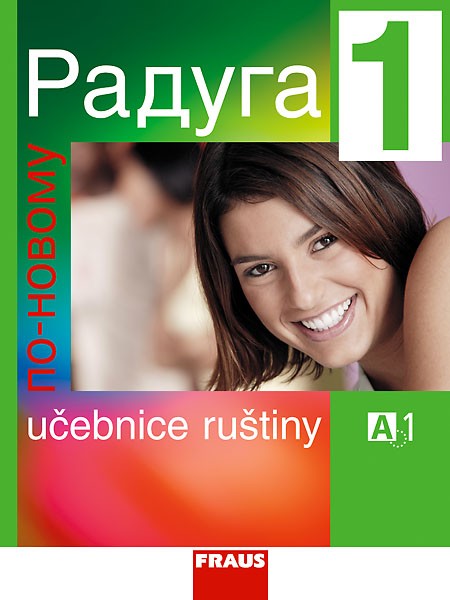 Радуга 1по-новому
Kateřina Kašpárková, 406653
Содержание
Учебник
Учебник рабочей тетради
Методическая рекомендация для учителя
Компакт-диск
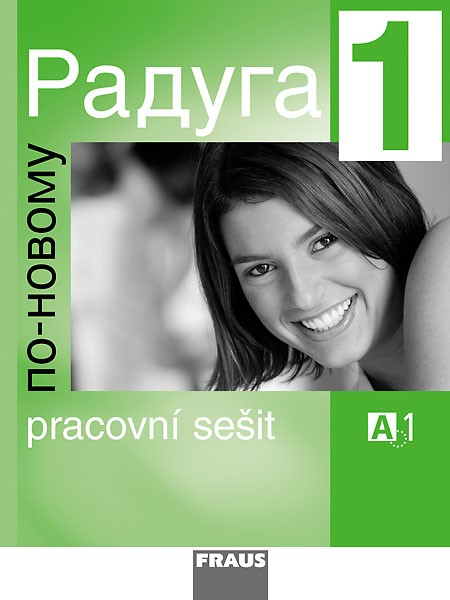 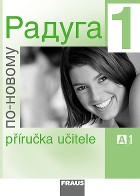 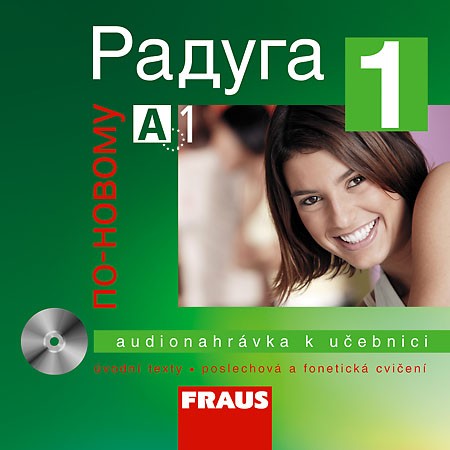 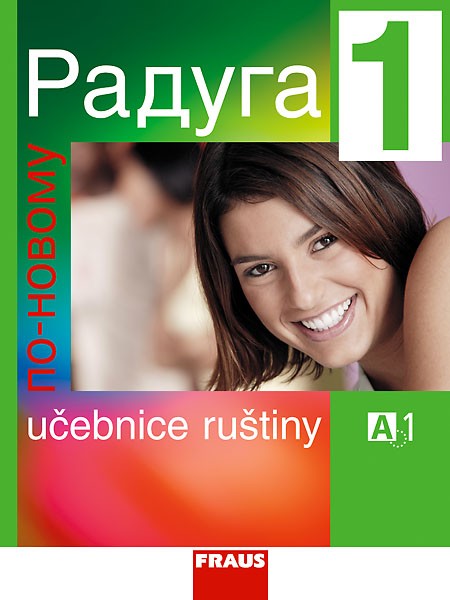 Содержание учебника
Вступление
8 лекций:
Как тебя зовут?				Наша семья
Познакомьтесь!				Профессия
Вы говорите по-русски?		Свободное время
У Димы в гостях				Знакомство
Лекция
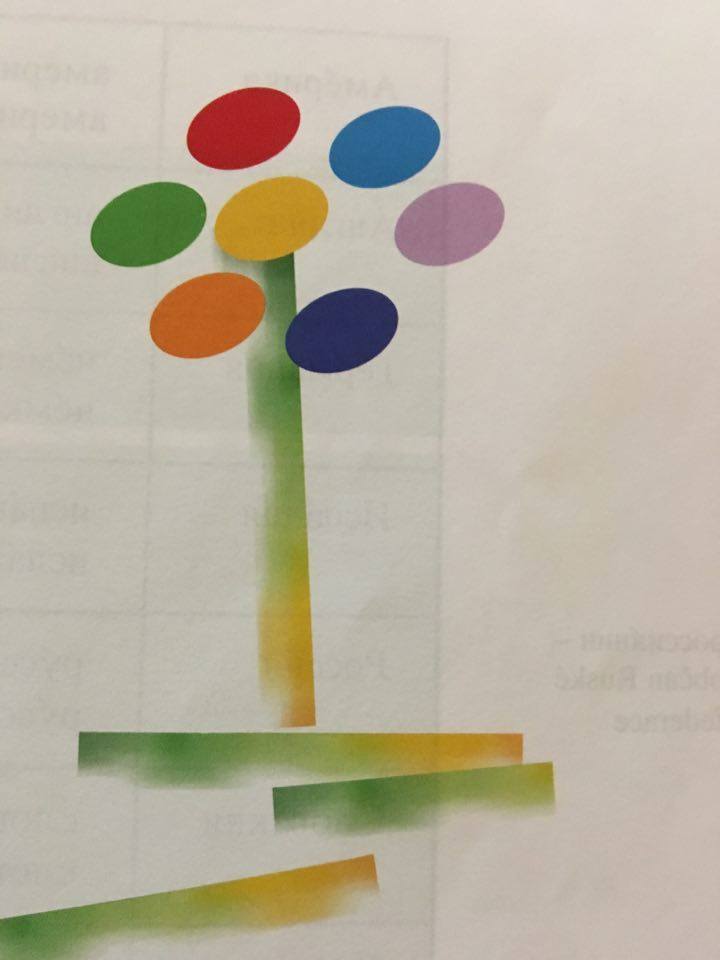 Текст
Словарный запас
Упражнения
Лекции 1-3
Фонетика руссково языка
Азбука
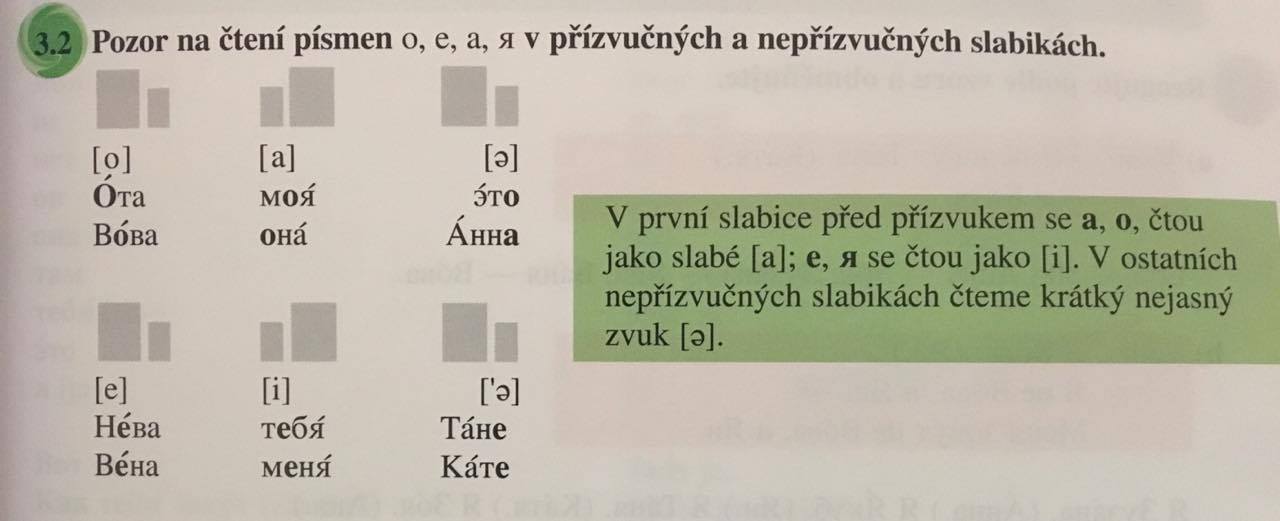 Лекция 4
Интонация предложений
Числительные
Спряжения глаголов:
Звонить
Быть
Учить
Посмотреть
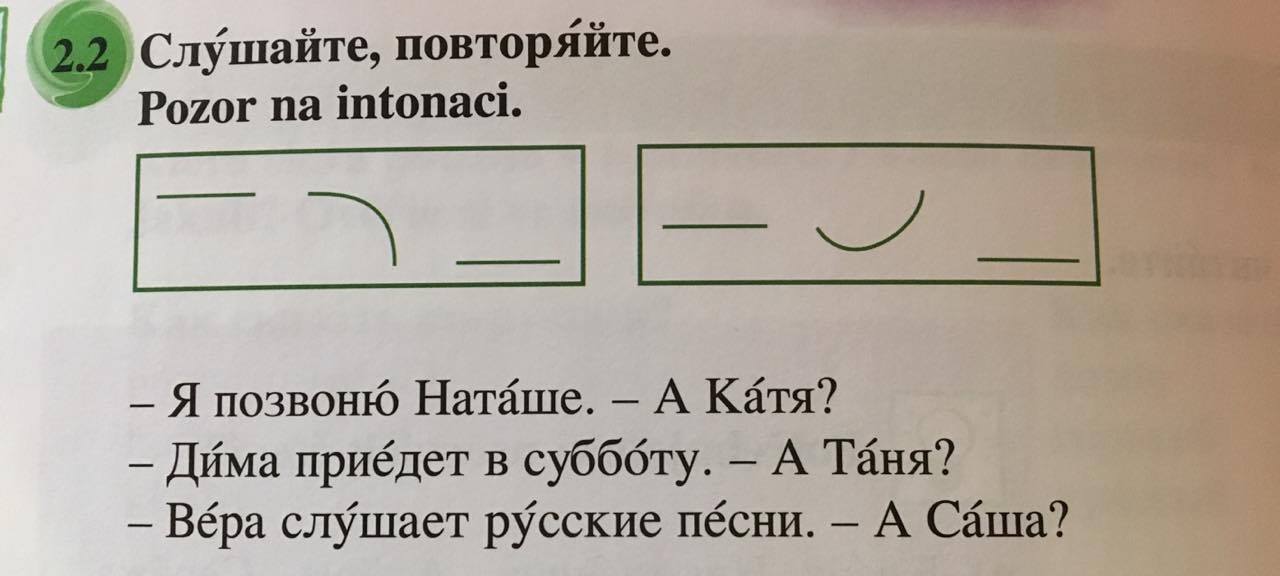 Лекции 5-8
Интонация, ударение (учиться)
Грамматика:
Спряжения глаголов:
 работать, учить, читать, жить, говорить,...
У меня есть....Já mám
Местоимения
Играть на чём/играть во что
В учебнике впридачу:
Лев Николаевич Толстой
М.В. Ломоносов
Борис Пастернак
Владимир Высоцкий (Песня о друге)
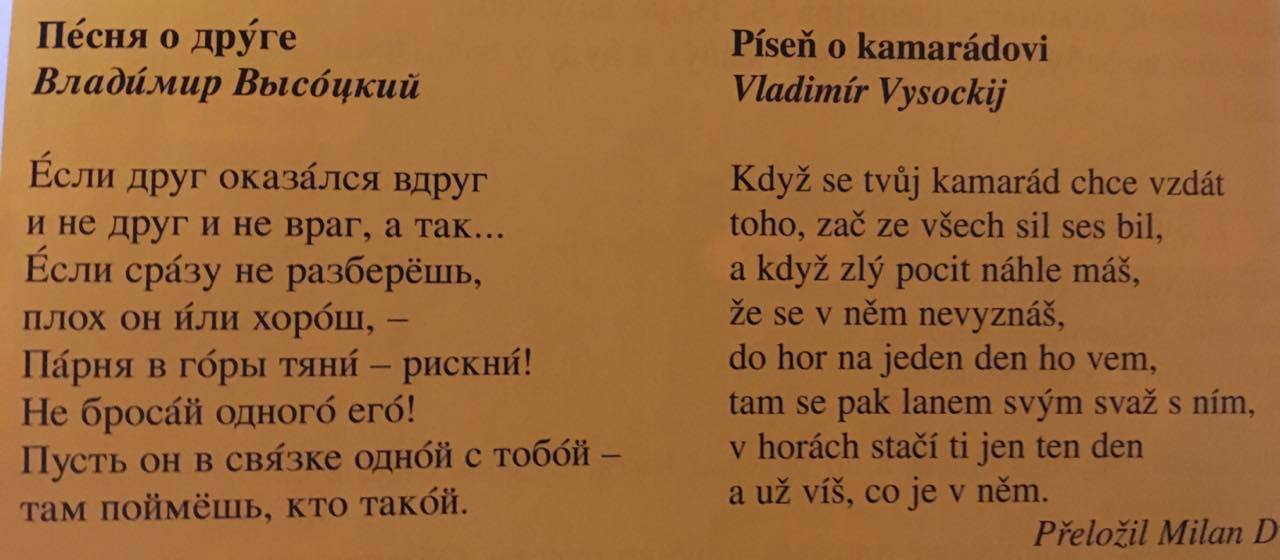 Спасибо за внимание
